Today’s class
Linked lists
Stack
Queue
Extra class
There will be an extra class today at 3 pm
The venue is the same C101
Deleting the rear node
Delete (rear)
head
head
updated head and deleted node are returned to the caller
[Speaker Notes: To delete the last node, we need to iterate all the nodes until we reach the last node. However, we also need a reference to the second last node to delete the last node. To achieve this, we can iterate using two temporary variables, prev and tmp, in such a way that if at a given point during the iteration tmp points to the node at position i, prev will point to the node at position i-1. When tmp reaches the last node (i.e., tmp->next == NULL), at this point, we can simply delete the last node by setting prev->next to NULL.]
Delete (rear)
head
Delete (rear)
head
tmp
prev
prev = head
tmp = head->next
Delete (rear)
head
tmp
prev
prev = head
tmp = head->next
prev = tmp
tmp = tmp->next
Delete (rear)
head
tmp
prev
prev = head
tmp = head->next
prev = tmp
tmp = tmp->next
prev = tmp
tmp = tmp->next
Delete (rear)
head
tmp
prev
prev = head
tmp = head->next
prev = tmp
tmp = tmp->next
prev = tmp
tmp = tmp->next
prev = tmp
tmp = tmp->next
Delete (rear)
head
tmp
prev
prev = head
tmp = head->next
prev = tmp
tmp = tmp->next
prev = tmp
tmp = tmp->next
prev = tmp
tmp = tmp->next
prev->next = NULL
struct delete_info delete_rear(struct node *head) {
  struct delete_info ret;
  if (head == NULL) {
    ret.head = NULL;
    ret.deleted_node = NULL;
    return ret;
  }
  else if (head->next == NULL) {
    ret.head = NULL;
    ret.deleted_node = head;
    return ret;
  }
  struct node *prev = head;
  struct node *tmp = head->next;
  while (tmp->next != NULL) {
    prev = tmp;
    tmp = tmp->next;
  }
  prev->next = NULL;
  ret.head = head;
  ret.deleted_node = tmp;
  return ret;
}
struct delete_info {
  struct node *head;
  struct node *deleted_node;
};
Deletion at rear
Time complexity:
[Speaker Notes: The condition at line-3 handles the case when the input list is empty. The condition at line-8 is for the case when there is only one element in the list; in this case, the head will also change. The rest of the code iterates the list using variables tmp and prev, as discussed before.]
Deleting a given node
Search
// Returns a linked list node that contains 
// the input argument val

struct node* search(struct node *head, int val) {
  struct node *tmp = head;
  while (tmp != NULL) {
    if (tmp->val == val) {
      return tmp;
    }
    tmp = tmp->next;
  }
  return NULL;
}

// In many cases, we want to delete the node return by the search procedure
// Next, we will implement the delete procedure that takes a linked list node
// and deletes it from the linked list
[Speaker Notes: Notice that the search routine returns the address of a node that contains the value being searched. It is possible that the client of the linked-list library may want to delete that node at some point. To facilitate this, we will discuss an API that takes the address of the node that we want to delete and removes the node from the linked list.]
Delete a given node
Before deletion





After deletion
ADDR: X
head
n
ADDR: X
head
updated head and deleted node are returned to caller
[Speaker Notes: After the removal of a node, the removed node should not be reachable via the head of the linked list.]
Delete a given node
ADDR: X
head
n
ADDR: X
[Speaker Notes: We can use the same trick that we used to delete the last node. We can iterate the list using two variables prev and tmp, and we can stop when tmp == n, where n contains the address of the node we want to delete. To delete the node, we can set the next field in the prev to tmp->next, resulting in the removal of n from the list. Notice that the next field in n still contains the address of the next node (the node that contains 19 in this example), but this is not an issue because there is no way we can reach n using head after the “prev->next = tmp->next” operation.]
Delete a given node
ADDR: X
head
tmp
prev
n
ADDR: X
Delete a given node
ADDR: X
head
tmp
prev
prev = head
tmp = head->next
n
ADDR: X
Delete a given node
ADDR: X
head
tmp
prev
prev = head
tmp = head->next
prev = head
tmp = head->next
n
ADDR: X
Delete a given node
ADDR: X
head
tmp
prev
prev = head
tmp = head->next
prev = head
tmp = head->next
prev = head
tmp = head->next
n
ADDR: X
Delete a given node
ADDR: X
head
tmp
prev
prev = head
tmp = head->next
prev = head
tmp = head->next
prev = head
tmp = head->next
prev->next = tmp->next
n
ADDR: X
struct delete_info delete_node(struct node *head, struct node *n) {
  struct delete_info ret;
  if (head == NULL) {
    ret.head = NULL;
    ret.deleted_node = NULL;
    return ret;
  }
  else if (head == n) {
    ret.head = head->next;
    ret.deleted_node = head;
    return ret;
  }
  struct node *prev = head;
  struct node *tmp = head->next;

  while (tmp != NULL && tmp != n) {
    prev = tmp;
    tmp = tmp->next;
  }
  if (tmp != NULL) {
    prev->next = tmp->next;
  }
  ret.head = head;
  ret.deleted_node = tmp;
  return ret;
}
struct delete_info {
  struct node *head;
  struct node *deleted_node;
};
Deleting a given node
Time complexity:
[Speaker Notes: The condition at line-3 handles the case when the list is empty. The condition at line-8 handles the case when we want to delete the first node; in this case, the head will change. Otherwise, we are iterating the list using tmp and prev to find n. Notice that, unlike the case of deleting the last node, in this case, it is possible that the node we are searching is not present in the list. Therefore, the condition at line-19 updates the prev node only if node n is present in the list.]
Reversing a linked list
Reversing a linked list
Before reversing




After reversing
300
500
100
400
200
head
500
200
300
400
100
head
Reversing a linked list
300
500
100
400
200
head
500
200
300
400
100
head
[Speaker Notes: If in the original linked list, node-1 points to node-2, node-2 points to node-3, and so on, in the reversed list, node-1 will point to NULL, node-2 will point to node-1, node-3 will point to node-2, and so on. Here, node-1, node-2, etc., are the position of the node in the original list. We can iterate the list using temporary variables and update the next fields in the nodes to get the reversed list after iterating all the nodes. Let’s consider the case when there is more than one node. prev points to node-1, and tmp points to node-2. Now, if we want node-2 to point to node-1 instead of node-3, we can simply set the next field of node-2 (tmp->next) to the value in prev. But this will create an issue because if we change the next field of node-2 without saving its previous value, we will lose the reference to the rest of the list (i.e., node-3 onwards). Therefore, we need to first save the value of node-3 (tmp->next) in another variable, say next, before updating tmp->next to prev. After that, we can make prev point to the second node (using prev = tmp), and tmp point to the third node (using tmp =next). We can do this in a loop until we have reversed the entire list.]
Reversing a linked list
head
cur
prev = NULL
cur = head
prev = NULL
Reversing a linked list
head
next
cur
prev = NULL
cur = head
next = cur->next
cur->next = prev
prev = NULL
Reversing a linked list
next
head
prev
cur
prev = NULL
cur = head
next = cur->next
cur->next = prev
prev = cur
cur = next
Reversing a linked list
head
next
prev
cur
prev = NULL
cur = head
next = cur->next
cur->next = prev
prev = cur
cur = next
next = cur->next
cur->next = prev
Reversing a linked list
next
head
cur
prev
prev = NULL
cur = head
next = cur->next
cur->next = prev
prev = cur
cur = next
next = cur->next
cur->next = prev
prev = cur
cur = next
Reversing a linked list
next
head
cur
prev
next = cur->next
cur->next = prev
prev = NULL
cur = head
next = cur->next
cur->next = prev
prev = cur
cur = next
next = cur->next
cur->next = prev
prev = cur
cur = next
Reversing a linked list
next
head
cur
prev
next = cur->next
cur->next = prev
prev = cur
cur = next
prev = NULL
cur = head
next = cur->next
cur->next = prev
prev = cur
cur = next
next = cur->next
cur->next = prev
prev = cur
cur = next
Reversing a linked list
next
head
cur
prev
next = cur->next
cur->next = prev
prev = cur
cur = next
next = cur->next
cur->next = prev
prev = NULL
cur = head
next = cur->next
cur->next = prev
prev = cur
cur = next
next = cur->next
cur->next = prev
prev = cur
cur = next
Reversing a linked list
next
head
prev
cur
next = cur->next
cur->next = prev
prev = cur
cur = next
next = cur->next
cur->next = prev
prev = cur
cur = next
prev = NULL
cur = head
next = cur->next
cur->next = prev
prev = cur
cur = next
next = cur->next
cur->next = prev
prev = cur
cur = next
Reversing a linked list
next = NULL
head
prev
cur
next = cur->next
cur->next = prev
prev = cur
cur = next
next = cur->next
cur->next = prev
prev = cur
cur = next
next = cur->next
cur->next = prev
prev = NULL
cur = head
next = cur->next
cur->next = prev
prev = cur
cur = next
next = cur->next
cur->next = prev
prev = cur
cur = next
Reversing a linked list
next = NULL
cur = NULL
head
prev
prev = cur
cur = next
head = prev
next = cur->next
cur->next = prev
prev = cur
cur = next
next = cur->next
cur->next = prev
prev = cur
cur = next
next = cur->next
cur->next = prev
prev = NULL
cur = head
next = cur->next
cur->next = prev
prev = cur
cur = next
next = cur->next
cur->next = prev
prev = cur
cur = next
Reversing a linked list
// returns the new head
struct node *reverse_list(struct node *head) {
  struct node *prev = NULL;
  struct node *cur = head;
  struct node *next;

  while (cur != NULL) {
    next = cur->next;
    cur->next = prev;
    prev = cur;
    cur = next;
  }
  return prev;
}
[Speaker Notes: In this code, we are using cur instead of tmp, as we used in our earlier discussion. Instead of initially setting prev and cur to the first and the second node, starting from prev = NULL and cur = head will also set the next field in the first node to NULL. After exiting from the while loop, prev contains the value of the last node in the original list, which is the head of the reversed list.]
Applications of linked list
Polynomial operations using linked list
Polynomial operations using linked list
Type
Type
struct poly_node {
   int coefficient;
   int exponent;
   struct poly_node *next;
};
Adding two polynomials
Adding two polynomials
poly1
poly2
Create a new linked list that represents the sum of both the polynomials.
Adding two polynomials
poly1
tmp1
poly2
tmp2
poly
tmp
[Speaker Notes: The goal here is to create a new list, L, that stores the sum of polynomials 1 and 2. The individual items of the polynomials are stored in the linked lists in the sorted order of their exponents. Initially, tmp1 and tmp2 point to the heads of polynomial1 and polynomial2. tmp points to the rear end of L (which is initially empty). If the exponent values of the nodes pointed by tmp1 or tmp2 are not the same, in this case, we allocate a new node, n, copy the value of the node with the larger exponent to n, insert n at the rear end of L, and update tmp to point the new rear in L. Afterwards, we skip the node that was copied by advancing either tmp1 or tmp2 to the next node. If the exponents at tmp1 and tmp2 are equal, in this case, we allocate a new node n, add the coefficients of nodes pointed by tmp1 and tmp2, store the sum in the coefficient field of n, copy the exponent value of tmp1 to n, insert n at the rear end of L, make tmp point to the new rear in L, and advance both tmp1 and tmp2. If either tmp1 or tmp2 reaches NULL, copy the rest of the nodes in the other polynomial to L.]
Adding two polynomials
poly1
tmp1
poly2
tmp2
poly
tmp
Adding two polynomials
poly1
tmp1
poly2
tmp2
poly
tmp
Adding two polynomials
poly1
tmp1
poly2
tmp2
poly
tmp
Adding two polynomials
poly1
tmp1
poly2
tmp2
poly
tmp
Adding two polynomials
poly1
tmp1
poly2
tmp2
poly
tmp
Adding two polynomials
poly1
tmp1 = NULL
tmp2 = NULL
poly2
poly
tmp
Singly linked list
Singly linked list
The linked list that we discussed so far is also called a singly linked list

The address of the first node of a singly linked list is stored in a variable head

Linked list can only be traversed in the forward direction starting from the head

An empty linked list is represented using NULL
Singly linked list
Linked list can also visualize as a recursive structure
Every node in a singly linked list contains a reference to the singly linked list that starts from the next node
The last node of the singly linked list contains a reference to the empty list
Doubly linked list
Deleting a given node
Delete a given node
How can we delete a given node n from a linked list?
Before deletion





After deletion
ADDR: X
head
n
ADDR: X
head
returned to caller
Delete a given node
How can we delete a given node n from a linked list?

Can we store additional information in linked list nodes to prevent iteration?
Before deletion





After deletion
ADDR: X
head
n
ADDR: X
head
returned to caller
Delete a given node
In addition to the address of the next node, we can also store the address of the previous node in a linked list node.
Before deletion





After deletion
ADDR: X
head
n
What is the type?
Disadvantage?
ADDR: X
head
returned to caller
[Speaker Notes: The disadvantage of storing an additional field is the additional memory overhead.]
Type
Doubly linked list node




head
Delete a given node
struct node {
   int val;
   struct node *next;
   struct node *prev;
};
Before deletion





After deletion
ADDR: X
head
n
ADDR: X
head
returned to caller
[Speaker Notes: To delete node n, we can simply set the next field of the previous node to the next node after n and the prev field of the next node to the previous node before n. This can be done in O(1) because n->prev contains the address of the preceding node, and n->next contains the address of the following node.]
Delete a given node
struct node {
   int val;
   struct node *next;
   struct node *prev;
};
Before deletion





After deletion
ADDR: X
head
n
n->prev->next = n->next;
ADDR: X
head
returned to caller
Delete a given node
struct node {
   int val;
   struct node *next;
   struct node *prev;
};
Before deletion





After deletion
ADDR: X
head
n
n->prev->next = n->next;
n->next->prev = n->prev;
ADDR: X
head
returned to caller
Delete a given node
You need to be careful while deleting the first and the last node

Deleting the first node
head will change
prev is NULL

Deleting the last node
next is NULL
Insert (front)
Insert (front)
struct node {
   int val;
   struct node *next;
   struct node *prev;
};
Before insertion





After insertion
head
n
head
[Speaker Notes: To insert a new node n at the front of a doubly linked list, we need to ensure that n->next points to head and head->prev points to n before making n the new head.]
Insert (front)
struct node {
   int val;
   struct node *next;
   struct node *prev;
};
Before insertion





After insertion
head
n
n->next = head;
head
Insert (front)
struct node {
   int val;
   struct node *next;
   struct node *prev;
};
Before insertion





After insertion
head
n
n->next = head;
head->prev = n;
head
Insert (front)
struct node {
   int val;
   struct node *next;
   struct node *prev;
};
Before insertion





After insertion
n
n->next = head;
head->prev = n;
head = n;
head
head
Doubly linked list
You can try to implement all operations (we did for the singly linked list) for the doubly linked list yourself
Doubly linked list
In a doubly linked list, head points to the first node of the linked list (similar to a singly linked list)

At any node at poison i, we can traverse in both directions, i.e., the node at positions i-1 and i+1 can be reached in one step

This data structure efficiently handles the case when given a node we want to access nearby nodes in both directions or delete the node
e.g., Redo/Undo operations, Playlist with next and previous buttons
Doubly linked list
Every node in a doubly linked list contains two references, prev and next, corresponding to the previous and next node

The prev and next pointers of the first and last nodes point to the empty list (NULL)
Circular linked list
Circular linked list
Circular linked list can be both singly and doubly

The prev pointer of the first node points to the last node

The next pointer of the last node points to the first node

In a doubly circular linked list, we can efficiently reach the last node from the first node and vice-versa in just one step
Singly circular linked list
Printing singly circular list
struct node {
   int val;
   struct node *next;
   struct node *prev;
};
head
[Speaker Notes: In a singly circular linked list, the last node stores a reference to the first node in the next field. To print the values of all nodes, we need to iterate the linked list until we encounter the head again.]
Doubly circular linked list
Printing doubly circular list
struct node {
   int val;
   struct node *next;
   struct node *prev;
};
head
[Speaker Notes: In a singly circular linked list, the last node stores a reference to the first node in the next field, and the first node stores the reference to the last node in the prev field. We can print the doubly list similar to the singly linked list.]
Inserting at a given position
struct node {
   int val;
   struct node *next;
   struct node *prev;
};
head
[Speaker Notes: We can insert a node at a given position slightly more efficiently than the singly linked list because we can walk in both directions. If the position is closer to the rear end, we can start walking from the rear end in the reverse direction to reach the node at the desired position; otherwise, we can walk in the forward direction, similar to what we did in the case of singly linked list. To infer which end is closer, we also need to keep track of the total number of elements in the list.]
Circular linked list
You can try to implement all operations (we did for the singly linked list) for the circular linked list yourself
Management of active applications
head
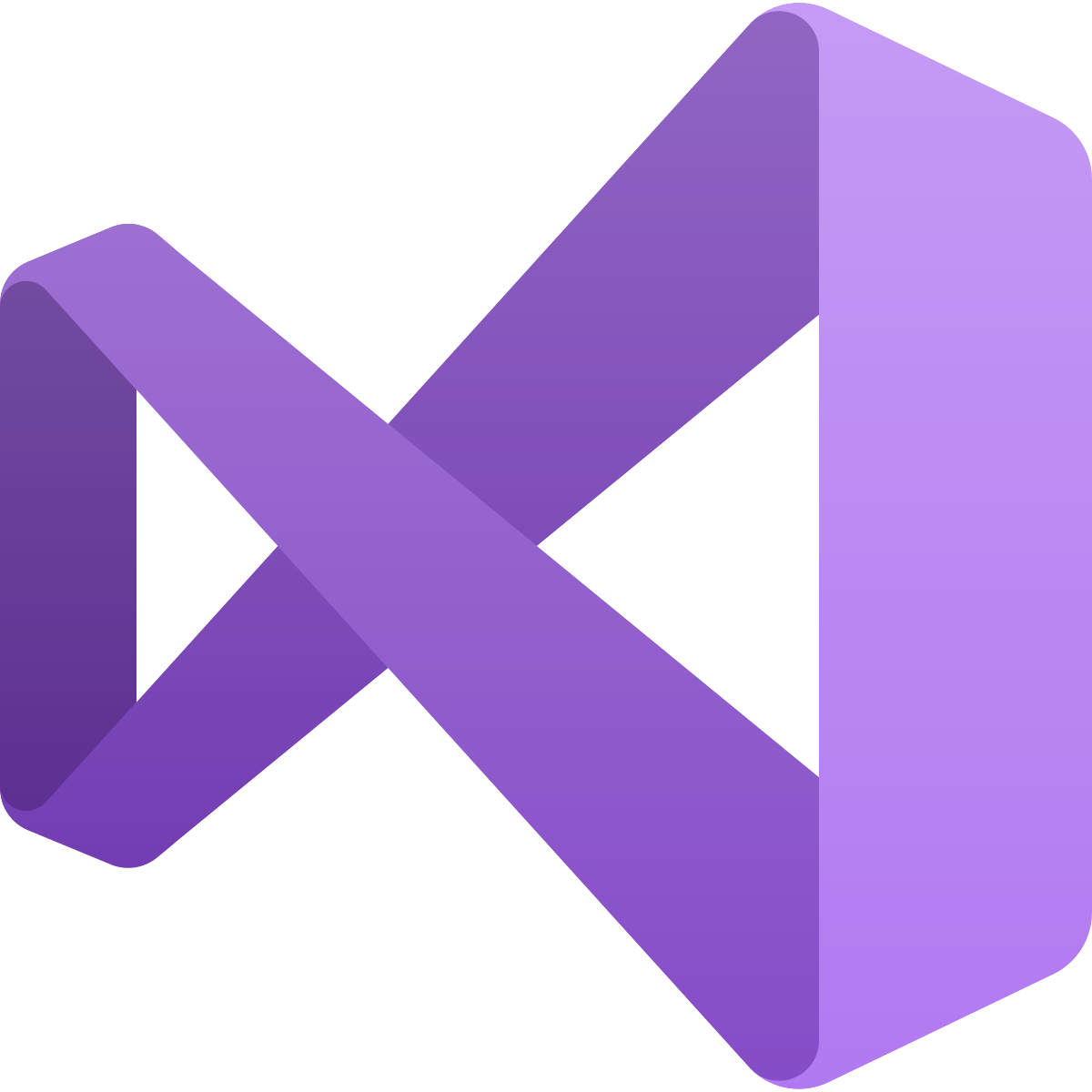 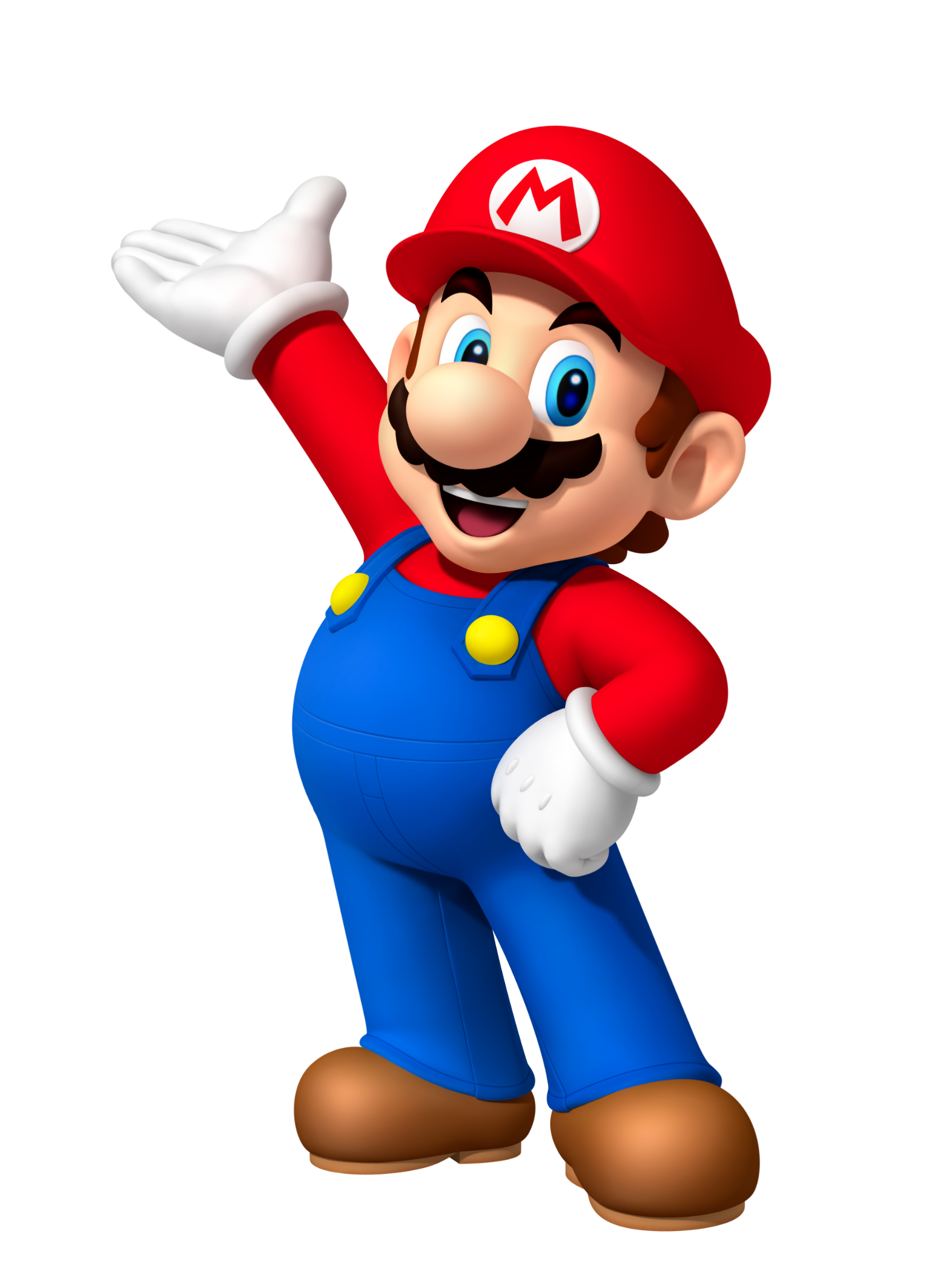 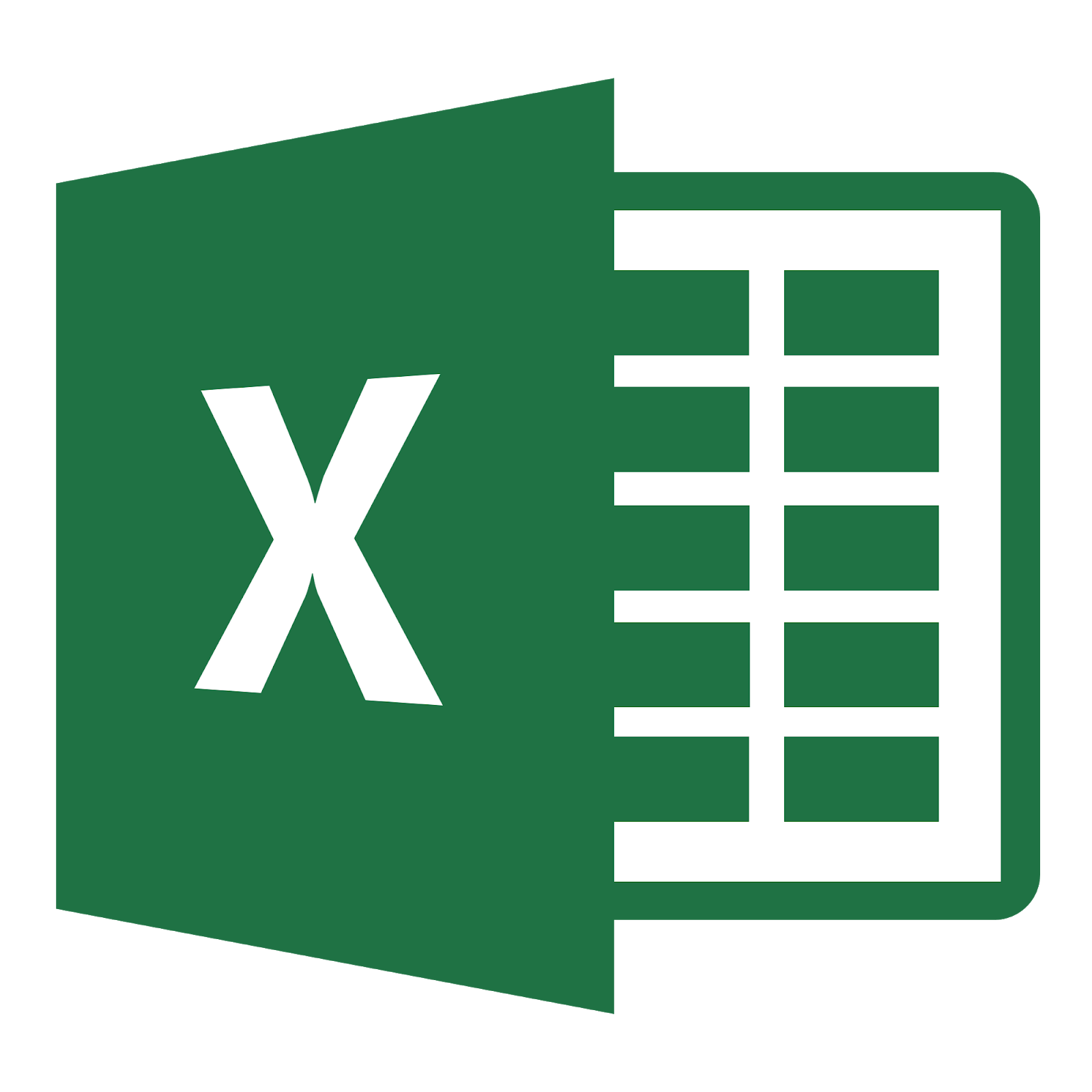 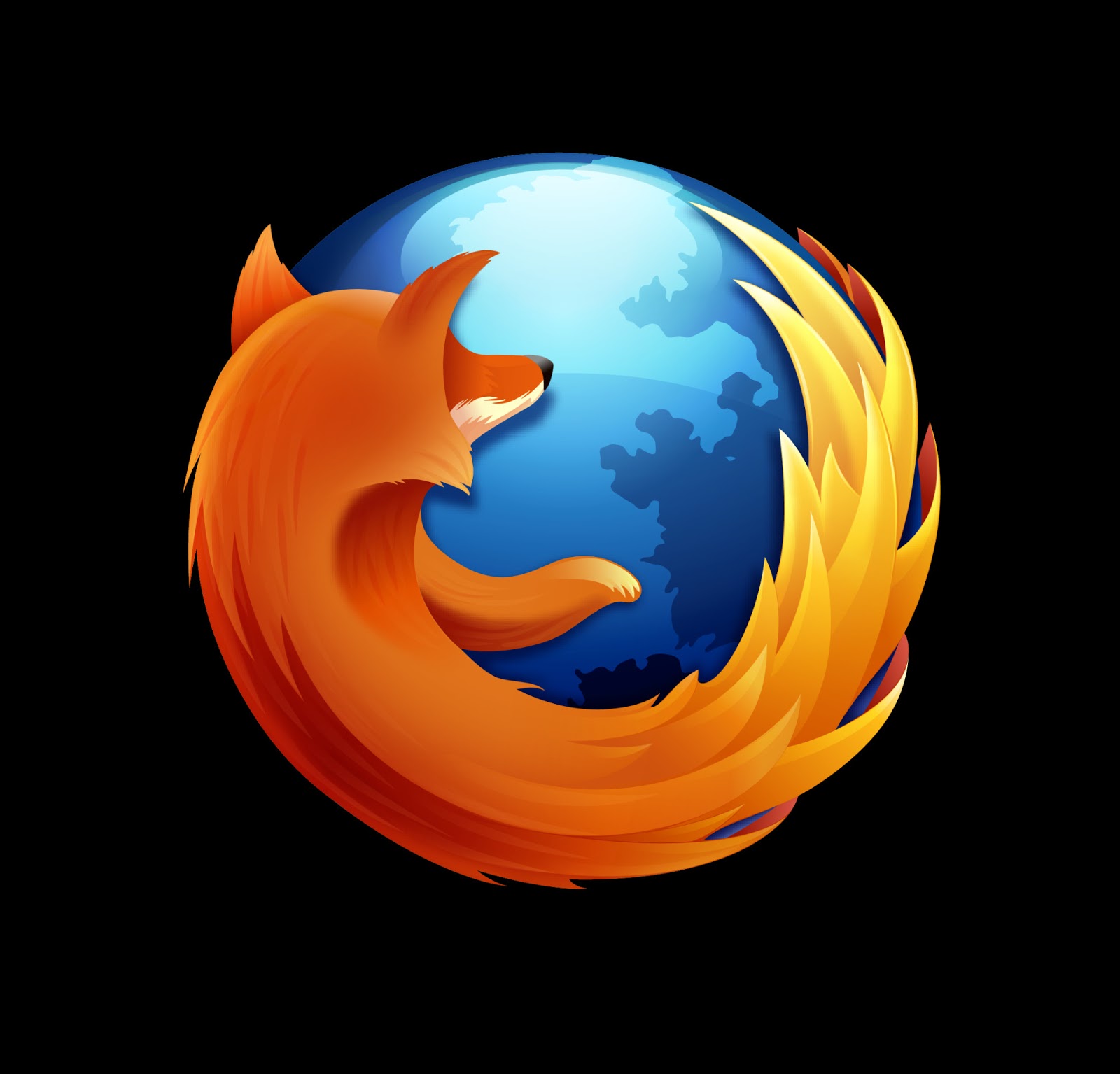 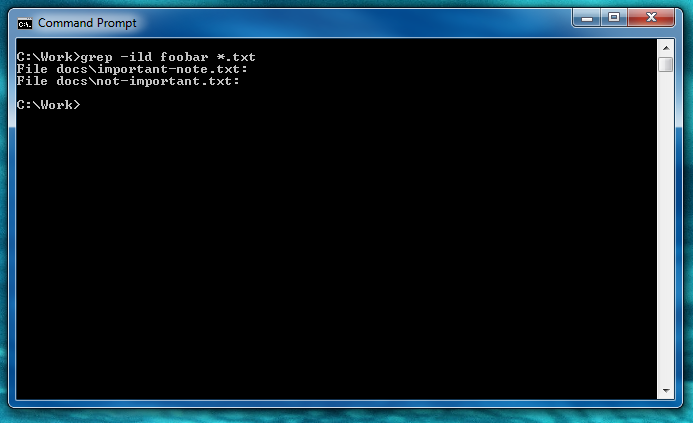 This Photo by Unknown Author is licensed under CC BY-SA
Other application
Playing a list of songs in a loop
Lists
In our discussion so far, all the values in the list are of the same type

How can we support values of different types in the list?
List with values of different type
head
“cat”
X
py_list = []
py_list.append(10)
py_list.append(12.5)
py_list.append('cat’)
py_list.append(["dog", []])
py_list.append(19)

v = py_list[2] / 1
print(v)
X
“dog”
What will be the output of this program?
[Speaker Notes: If we compare our lists with the list in Python, we can say that the Python lists are more powerful because we can store elements of different types in the same list. However, the problem with that approach is that if we do some operation on the linked list element that is not allowed by the language, we get runtime errors. For example, the code listed on this slide tries to divide “cat” by one, which will result in a runtime error. These kinds of errors are not possible for the linked list in C. In other words, lists in C are more reliable than lists in Python. Secondly, Python defers these type-checking decisions (whether an operation is allowed on a given value) at runtime, which adds an additional overhead of type-checking during the program execution, making it very inefficient compared to C. On the bright side, it’s easy to build a prototype in Python because you don’t need to worry about the types while writing the program.]
List with values of different type
struct node {
   int val;
   struct node *next;
};
head
“cat”
X
X
“dog”
[Speaker Notes: We can implement lists in C that can support different types in the following way. A node in the linked list can also contain an additional field corresponding to the value type. We also need to insert fields corresponding to all possible types we want to store in the list. When we want to insert a value of a given type, first, we need to set the type field to the type of the value, and then we need to set the field that can store a value of that particular type. Similarly, during the read operation, we first need to read the type from the type field and then the value from the field corresponding to that type.]
struct node {
   int type;
   int vty1;
   float vty2;
   char vty3[32];
   struct node *vty4;
   struct node *next;
};
List with values of different type
head
“cat”
X
X
“dog”
Exercise
Write an algorithm to find the median of all values in a linked list
Write an algorithm to check if two lists are identical
Write an algorithm to reverse a doubly linked list recursively
Write an algorithm to reverse a doubly linked list iteratively
Write an algorithm to remove duplicates from an unsorted list
Write an algorithm to sort a doubly linked list
Stack
References
Read chapter-10.1 from CLRS
Read chapter-3.3 from Mark Allen Weiss
Stack
A stack is a collection of items

Insertion and deletion are performed at the same end, called the top

Implements last-in, first-out strategy
Stack of plates
This Photo by Unknown Author is licensed under CC BY-SA
Stack ADT
STACK-EMPTY(S) => returns true if the stack S is empty
PUSH(S, x) => insert an item x on the top of the stack S
POP(S) => remove and return the item at the top of the stack S
TOP(S) => return the item at the top of the stack S without removing 

ADT hides the actual implementation from the clients
Internally, a stack can be implemented using a linked list or an array
Example
Stack using a singly linked list
Stack
head = NULL
Stack is empty.
Push
push(S, 10)
head
head points to the top of the stack.
Push
push(S, 10)
push(S, 12)
head
Which list operation is suitable for the push operation?
Push
push(S, 10)
push(S, 12)
push(S, 15)
head
Pop
head
Which list operation is suitable for the pop operation?
v = pop(S);   // 15
Pop
head
v = pop(S);   // 15
v = pop(S);   // 12
Pop
head = NULL
v = pop(S);   // 15
v = pop(S);   // 12
v = pop(S);   // 10
Pop
head = NULL
The pop operation on an empty stack causes underflow.
v = pop(S);   // 15
v = pop(S);   // 12
v = pop(S);   // 10
v = pop(S);   // underflow
Type of stack
struct stack {
    struct node *head;
};
Creating stack
struct stack {
    struct node *head;
};

// returns a handle to stack 
// all stack operations APIs take this handle as input
struct stack* create_stack() {
  struct stack *S = (struct stack*)malloc(sizeof(struct stack));
  if (S == NULL) {
    printf(“failed to allocate memory!\n”);
    return NULL;
  }
  S->head = NULL;
  return S;
}
[Speaker Notes: The create_stack API allocates a node of type “struct stack”. “struct stack” stores all the metadata corresponding to the stack. For a linked list implementation, we just need the head of the list to implement push and pop operations. However, you can also add more fields, e.g., the number of elements in the stack, to implement other APIs. Initially, the head of the linked list is set to NULL, which represents an empty stack.]
Stack-empty
struct stack {
    struct node *head;
};
// returns 1 if stack is empty
// returns 0 if stack is not empty
int stack_empty(struct stack *S) {



}
Stack-empty
// returns 1 if stack is empty
// returns 0 if stack is not empty
int stack_empty(struct stack *S) {
   if (S->head == NULL) {
      return 1;
   }
   return 0;
}
Push
struct node* allocate_node(int val);
struct node* insert_front(struct node *head, sturct node *n);
struct stack {
  struct node *head;
};
// allocate a new node with value val
// insert the new node at the 
// front of the linked list

void push(struct stack *S, int val) {


}
struct delete_info {
   struct node *head;
   struct node *deleted_node;
};
struct delete_info delete_front(struct node *head);
void free(void *ptr);
Push
// allocate a new node with value val
// insert the new node at the 
// front of the linked list

void push(struct stack *S, int val) {
  struct node *n = allocate_node(val);
  S->head = insert_front(S->head, n);
}
[Speaker Notes: Read the insert_front and allocate_node APIs from the previous lectures.]
struct delete_info {
   struct node *head;
   struct node *deleted_node;
};
struct delete_info delete_front(struct node *head);
void free(void *ptr);
Pop
// delete the first node of the linked list and 
// return its value

int pop(struct stack *S) {







}
struct delete_info {
   struct node *head;
   struct node *deleted_node;
};
struct delete_info delete_front(struct node *head);
void free(void *ptr);
Pop
// delete the first node of the linked list and 
// return its value

int pop(struct stack *S) {
  if (stack_empty(S)) {
     printf(“stack underflow\n”);
     exit(0);
  }
  struct delete_info ret = delete_front(S->head);
  struct node *deleted_node = ret.deleted_node;
  int retval = deleted_node->val;
  free(deleted_node);
  S->head = ret.head;
  return retval;
}
[Speaker Notes: Read the delete_front API from the previous lectures.]
Client (stack ADT)
int main()
{
  struct stack *S = create_stack();
  int i;

  assert(stack_empty(S));
  for (i = 0; i < 10; i++) {
    push(S, i);
    print_stack(S);
  }
  assert(!stack_empty(S));
  for (i = 0; i < 10; i++) {
    pop(S);
    print_stack(S);
  }
  assert(stack_empty(S));
  dispose_stack(S);
  return 0;
}
The client is not expected to access the fields in S (returned from an stack ADT API).

The handle S is invalid after dispose_stack.
[Speaker Notes: This slide shows a client program that uses the stack ADT. The create_stack routine returns a handle to the stack. The other APIs in the stack ADT simply take that handle as input. The client is not supposed to change the values inside the handle. dispose_stack deletes all the memory allocated for the stack, i.e., it frees all nodes in the linked list and the memory allocated for the handle.]
Exercise
Try to implement the top(S) API yourself

Extend the stack ADT with a new API size(S), which returns the number of elements in the stack

Implement the dispose_stack(S) and print_stack(S) APIs from the previous slide
Stack using a fixed size array
Stack
top = 0
Stack is empty.
Stack size = 6
Stack
top = 1
push(10)
Stack
top = 2
push(10)
push(5)
Stack
top = 1
push(10)
push(5)
pop() = 5
Stack
top = 0
push(10)
push(5)
pop() = 5
pop() = 10
Stack
top = 0
push(10)
push(5)
pop() = 5
pop() = 10
pop() “underflow”
Stack
top = 1
push(10)
push(5)
pop() = 5
pop() = 10
pop() “underflow”
push(3)
Stack
top = 2
push(10)
push(5)
pop() = 5
pop() = 10
pop() “underflow”
push(3)
push(8)
Stack
top = 3
push(10)
push(5)
pop() = 5
pop() = 10
pop() “underflow”
push(3)
push(8)
push(5)
Stack
top = 4
push(10)
push(5)
pop() = 5
pop() = 10
pop() “underflow”
push(3)
push(8)
push(5)
push(9)
Stack
top = 5
push(10)
push(5)
pop() = 5
pop() = 10
pop() “underflow”
push(3)
push(8)
push(5)
push(9)
push(1)
Stack
top = 6
push(10)
push(5)
pop() = 5
pop() = 10
pop() “underflow”
push(3)
push(8)
push(5)
push(9)
push(1)
push(2)
Stack
top = 6
push(10)
push(5)
pop() = 5
pop() = 10
pop() “underflow”
push(3)
push(8)
push(5)
push(9)
push(1)
push(2)
push(9) “overflow”
No overflow in the linked list based implementation!
[Speaker Notes: Notice that an overflow can happen if we want to push elements beyond the fixed size of the array.]
Type of stack
struct stack {



};
Type of stack
struct stack {
  int top;
  int capacity;
  int *arr;
};
Initialization
struct stack* create_stack(int max_elements) {
  struct stack *S = (struct stack*)malloc(sizeof(struct stack));
  if (S == NULL) {
    printf(“failed to allocate memory\n”);
    returns NULL;
  }
  S->arr = (int*)malloc(max_elements * sizeof(int));
  if (S->arr == NULL) {
    printf(“failed to allocate memory\n”);
    return NULL;
  }
  S->top = 0;
  S->capacity = max_elements;
  return S;
}
[Speaker Notes: For the stack using a fixed-size array, the create_stack API additionally takes the maximum number of elements in the stack as an argument and allocates an array of the corresponding size. Initially, the top is set to zero, which signifies an empty stack.]
Stack-empty
struct stack {
  int top;
  int capacity;
  int *arr;
};
// returns 1, if the stack is empty
// returns 0, if the stack is not empty
int stack_empty(struct stack *S) {




}
Stack-empty
struct stack {
  int top;
  int capacity;
  int *arr;
};
// returns 1, if the stack is empty
// returns 0, if the stack is not empty
int stack_empty(struct stack *S) {
  if (S->top == 0) {
    return 1;
  }
  return 0;
}
Stack-full
struct stack {
  int top;
  int capacity;
  int *arr;
};
// returns 1, if the stack is full
// returns 0, if the stack is not full
int stack_full(struct stack *S) {





}
Stack-full
struct stack {
  int top;
  int capacity;
  int *arr;
};
// returns 1, if the stack is full
// returns 0, if the stack is not full
int stack_full(struct stack *S) {
  if (S->top == S->capacity) {
    return 1;
  }
  return 0;
}
Push
// insert a value (val) at the top of the stack
void push(struct stack *S, int val) {






}
struct stack {
  int top;
  int capacity;
  int *arr;
};
Push
// insert a value (val) at the top of the stack
void push(struct stack *S, int val) {
  if (stack_full(S)) {
    printf("Stack overflow\n");
    exit(0);
  }
  S->arr[S->top] = val;
  S->top += 1;
}
struct stack {
  int top;
  int capacity;
  int *arr;
};
Pop
// remove an element from the top of the stack
// at returns its value
int pop(struct stack *S) {







}
struct stack {
  int top;
  int capacity;
  int *arr;
};
Pop
// remove an element from the top of the stack
// at returns its value
int pop(struct stack *S) {
  if (stack_empty(S)) {
    printf("Stack underflow\n");
    exit(0);
  }
  int ret = S->arr[S->top - 1];
  S->top -= 1;
  return ret;
}
struct stack {
  int top;
  int capacity;
  int *arr;
};
Eliminating stack overflow
Eliminating stack overflow
How can we eliminate the overflow of a stack?
Eliminating stack overflow
How can we eliminate the overflow of a stack?
Use a dynamic array instead of a fixed-size array
Applications of stack
Local variables management
top
int foo(int x, int y, int *z) {
    int p = x + y;
    int r = p – z[0];
    return r;
}

int main() {
   int a = 10;
   int b = 20;
   int c[4], r;
   c[0] = a + b;
   r = foo(a, b, c);
   return r;
}
top points to first available index.

Let’s say each slot is four bytes long.
[Speaker Notes: A super hit application of the stack is the local variable allocation and deallocation. The program maintains a stack at runtime. The compiler allocates space for all local variables and arguments on the stack whenever a function is called. All of these values are popped from the stack when a function returns. In this example, first, the local variables and arguments of the main are allocated on the stack. When main calls foo, the local variables and arguments of foo are allocated on the stack. When foo returns, all the memory allocated for foo on the stack is freed (by popping the values). Notice that variables of the function that is called in the last are popped first from the stack; therefore, we can use a stack in this case.]
Local variables management
Have you ever noticed that the value of some other variable is changed when you do some out-of-bound array access?
[Speaker Notes: Because the variables are allocated consecutively on the stack, an out-of-bounds memory access can change the values of the other variables.]
Local variables management
Have you ever encountered a stack overflow error while running your program?
[Speaker Notes: Notice that the application uses a fixed-size stack for local variable allocation and deallocation. So, if you run a recursive routine for an input that may cause a very large depth of the recursion, then the variables of all callers remain allocated on the stack until we reach the base case. This may cause a stack overflow situation when the memory usage exceeds the size of the stack. For a similar reason, we should avoid allocating large arrays on the stack because that may also cause an overflow. These bugs are hard to detect because you will not get any warning during the allocation even if the allocation fails.]
Local variables management
Have you ever encountered a stack overflow error while running your program?
The application stack is implemented using a fixed-size array
The array size is big enough to support most applications
You can change the default size of the stack using some compiler option
Eliminating stack overflow
Can we use a dynamic array to eliminate stack overflow?
[Speaker Notes: This will be a homework exercise.]
Matching symbols
Matching symbols
Three kinds of symbols
Parentheses: “(”  and “)”
Braces: “{” and “}”
Brackets: “[” and “]”

Goal: check if each opening symbol matches the corresponding closing symbol
Matching symbols
Correct: (a + b) + (e * (d - {c + {a / b}})) + [c * d] {x + [y - z]}
Incorrect: ) (a + b)(
Incorrect: {a + (b + c})
Basic idea
Scan the string from left to right

If an opening symbol is encountered, push it to stack

If a closing symbol is encountered
If the stack is empty, return false
pop a symbol from the stack
if the popped symbol is not equal to the corresponding closing symbol, return false

Skip other characters

If the end of input is reached
If the stack is not empty, return false; otherwise, return true
Matching symbols
(a + b) * {[ c + d ]} * z
Matching symbols
(a + b) * {[ c + d ]} * z
push (
Matching symbols
(a + b) * {[ c + d ]} * z
push (
skip a
skip +
skip b
Matching symbols
(a + b) * {[ c + d ]} * z
push (
skip a
skip +
skip b
pop == (
Matching symbols
(a + b) * {[ c + d ]} * z
push (
skip a
skip +
skip b
pop == (
skip *
Matching symbols
(a + b) * {[ c + d ]} * z
push (
skip a
skip +
skip b
pop == (
skip *
push {
Matching symbols
(a + b) * {[ c + d ]} * z
push (
skip a
skip +
skip b
pop == (
skip *
push {
push [
Matching symbols
(a + b) * {[ c + d ]} * z
push (
skip a
skip +
skip b
pop == (
skip *
push {
push [
skip c
skip +
skip d
Matching symbols
(a + b) * {[ c + d ]} * z
push (
skip a
skip +
skip b
pop == (
skip *
push {
push [
skip c
skip +
skip d
pop == [
Matching symbols
(a + b) * {[ c + d ]} * z
push (
skip a
skip +
skip b
pop == (
skip *
push {
push [
skip c
skip +
skip d
pop == [
pop == {
Matching symbols
push (
skip a
skip +
skip b
pop == (
skip *
push {
push [
skip c
skip +
skip d
pop == [
pop == {
skip *
skip z
stack_empty == TRUE
(a + b) * {[ c + d ]} * z
Matching symbols
)(a + b)
Matching symbols
((a + b)
Matching symbols
{(a + b})
Pseudo-code
Pseudo-code
Read “Pseudocode conventions” from page-20 of the CLRS book
Pseudo-code
Pseudo-code is a mixture of programming language constructs and natural language
In pseudo-code, we can mix C semantics with a little bit of natural language for brevity

There is no precise definition of a pseudo-code because of its dependence on the natural language

Next, we are going to define the syntax of pseudo-code that we will follow in this course
Pseudo-code
for and while statements are mostly similar to C
 for i = 2 to n is the same as for (i = 2; i <= n; i++) 
Use indentation instead of braces for a block of statements inside a loop (similar to Python)
Terminating semicolon can be omitted
A function can return multiple values
sum = 0
fact = 1
i = 1
while i < n
     sum = sum + i
     fact = fact * i
return sum, fact
sum = 0
fact = 1
for i = 1 to n
     sum = sum + i
     fact = fact * i
return sum, fact
Pseudo-code
If the types of the variables can be inferred using their use, there is no need to declare the variable


sum = 0
fact = 1
for i = 1 to n
     sum = sum + i
     fact = fact * i
return sum, fact
Pseudo-code
Function declaration: Name(arg1, arg2, …)
followed by the description of input parameters and the return values
Use // for comments

SUM_FACTORIAL(A, n)
// input A is an array of integers
// n is an integer
// returns the sum of numbers from 1 to n and factorial n
Pseudo-code
Conditional statements are the same as C
Use indentation instead of braces for a block of statements inside a condition (similar to Python)
Assignment (=) and comparison (==, <=, <, >=, >, !=) operators are the same as C 
Array indexing is the same as C
if (A[i] > A[j])
   t = A[i]
   A[i] = A[j]
   A[j] = t
else if (A[i] == A[j])
   A[i] = A[j] = 0
else
   A[i] = A[j] – A[i]
Pseudo-code
Boolean operator “and” is used in place of “&&” from C
Boolean operator “or” is used in place of “||” from C
You can also use TRUE and FALSE directly in the pseudo-code
if (A[i] > A[j] and A[j] < A[k])
   t = A[i]
   A[i] = A[j]
   A[j] = t
else if (A[i] == A[j] or A[j] == A[k] or t == TRUE)
   A[i] = A[j] = 0
else
   A[i] = A[j] – A[i]

return FALSE
Pseudo-code
Function calls are the same as C
A function can return multiple values
s, fact = SUM_FACTORIAL(A, 20)
// s contains the first return value
// fact contains the second return value
Pseudo-code
Structure accesses are the same as C
struct Node {
   int val;
   struct Node *next;
};

SUM_LIST(head)
// head is pointer to the input list of type struct Node
// returns the sum of all elements of the list

sum = 0
while (head != NULL)
   sum = sum + head->val
   head = head->next
return sum
Pseudo-code
You can also define a function using a set of assume statements

assume(factorial(0) == 1)
assume(factorial(n) == n * factorial(n-1))
MachingSymbols(Str, n):
 // Str is an array of n characters
 // returns TRUE if all symbols are matching; otherwise, returns FALSE
  S = create_stack()
  assume(rev(‘)’) == ‘(’)
  assume(rev(‘}’) == ‘{’)
  assume(rev(‘]’) == ‘[’)
  for i = 0 to n - 1
    if (Str[i] == ‘(’ || Str[i] == ‘{’ || Str[i] == ‘[’)
      S.push(Str[i])
    else if (Str[i] == ‘)’ || Str[i] == ‘}’ || Str[i] == ‘]’)
      if S.isEmpty()
        dispose_stack(S)
        return FALSE
      else if S.pop() != rev(Str[i])
        dispose_stack(S)
        return FALSE
  if S.isEmpty()
    dispose_stack(S)
    return TRUE
  else
    dispose_stack(S)
    return FALSE
Matching symbols
Queues
References
Read section-10.1 from the CLRS book
Read section-3.4 from Mark Allen Weiss
Queue
This Photo by Unknown Author is licensed under CC BY
[Speaker Notes: In real life, most of the lines you stand in are queues.]
Queue
Queue is the collection of items

Queue has two ends head and tail 

Insert items at the head of the queue

Remove items from the tail of the queue

Implements first-in, first-out strategy
Queue
Follow first-in, first-out (FIFO) policy
Queue ADT:
QUEUE-EMPTY => returns true if the queue is empty
ENQUEUE  => insert an item at the tail of the queue
DEQUEUE => remove and return the item at the head of the queue
FIRST => return the first item in the queue without removing
Example
Queue (using array)
Queue
head
tail
Queue is empty.
Queue size = 6
Queue
head
tail
enqueue(10)
Queue
head
tail
enqueue(10)
enqueue(5)
Queue
head
tail
enqueue(10)
enqueue(5)
enqueue(3)
Queue
head
tail
enqueue(10)
enqueue(5)
enqueue(3)
dequeue() = 10
Queue
head
tail
enqueue(10)
enqueue(5)
enqueue(3)
dequeue() = 10
dequeue() = 5
Queue
head
tail
enqueue(10)
enqueue(5)
enqueue(3)
dequeue() = 10
dequeue() = 5
dequeue() = 3
Queue
head
tail
enqueue(10)
enqueue(5)
enqueue(3)
dequeue() = 10
dequeue() = 5
dequeue() = 3
dequeue() = “Underflow”
Queue
head
tail
enqueue(10)
enqueue(10)
enqueue(5)
enqueue(3)
dequeue() = 10
dequeue() = 5
dequeue() = 3
dequeue() = “Underflow”
Queue
head
tail
enqueue(10)
enqueue(20)
enqueue(10)
enqueue(5)
enqueue(3)
dequeue() = 10
dequeue() = 5
dequeue() = 3
dequeue() = “Underflow”
Queue
head
tail
enqueue(10)
enqueue(20)
enqueue(3)
enqueue(10)
enqueue(5)
enqueue(3)
dequeue() = 10
dequeue() = 5
dequeue() = 3
dequeue() = “Underflow”
Queue
head
tail
After an enqueue operation, if the value of the tail reaches the end of the array, it is wrapped around to the zeroth index.
enqueue(10)
enqueue(20)
enqueue(3)
enqueue(10)
enqueue(5)
enqueue(3)
dequeue() = 10
dequeue() = 5
dequeue() = 3
dequeue() = “Underflow”
Queue
head
tail
enqueue(10)
enqueue(20)
enqueue(3)
enqueue(4)
enqueue(10)
enqueue(5)
enqueue(3)
dequeue() = 10
dequeue() = 5
dequeue() = 3
dequeue() = “Underflow”
Queue
head
tail
enqueue(10)
enqueue(20)
enqueue(3)
enqueue(4)
enqueue(5)
enqueue(10)
enqueue(5)
enqueue(3)
dequeue() = 10
dequeue() = 5
dequeue() = 3
dequeue() = “Underflow”
Queue
head
tail
Should we allow the tail to move further?
enqueue(10)
enqueue(20)
enqueue(3)
enqueue(4)
enqueue(5)
enqueue(6)
enqueue(10)
enqueue(5)
enqueue(3)
dequeue() = 10
dequeue() = 5
dequeue() = 3
dequeue() = “Underflow”
Queue
head
tail
Should we allow the tail to move further?

No, because in this case, the tail will be equal to the head, which satisfies the condition for an empty queue.
enqueue(10)
enqueue(20)
enqueue(3)
enqueue(4)
enqueue(5)
enqueue(6) = “Overflow”
enqueue(10)
enqueue(5)
enqueue(3)
dequeue() = 10
dequeue() = 5
dequeue() = 3
dequeue() = “Underflow”
Queue
head
tail
enqueue(10)
enqueue(20)
enqueue(3)
enqueue(4)
enqueue(5)
enqueue(6) = “Overflow”
dequeue() = 10
enqueue(10)
enqueue(5)
enqueue(3)
dequeue() = 10
dequeue() = 5
dequeue() = 3
dequeue() = “Underflow”
Queue
head
tail
enqueue(10)
enqueue(20)
enqueue(3)
enqueue(4)
enqueue(5)
enqueue(6) = “Overflow”
dequeue() = 10
dequeue() = 20
enqueue(10)
enqueue(5)
enqueue(3)
dequeue() = 10
dequeue() = 5
dequeue() = 3
dequeue() = “Underflow”
Queue
head
tail
After an dequeue operation, if the value of the head reaches the end of the array, it is wrapped around to the zeroth index.
dequeue() = 3
enqueue(10)
enqueue(20)
enqueue(3)
enqueue(4)
enqueue(5)
enqueue(6) = “Overflow”
dequeue() = 10
dequeue() = 20
enqueue(10)
enqueue(5)
enqueue(3)
dequeue() = 10
dequeue() = 5
dequeue() = 3
dequeue() = “Underflow”
Type of queue
struct queue {




};
Type of queue
struct queue {
  int head;
  int tail;
  int capacity;
  int *arr;
};
Initialize queue
struct queue* create_queue(int max_elements) {
  struct queue *Q = (struct queue*)malloc(sizeof(struct queue));
  if (Q == NULL) {
    printf(“Failed to allocate memory!\n”);
    return NULL;
  }
  Q->arr = (int*)malloc(max_elements * sizeof(int));
  if (Q->arr == NULL) {
    printf(“Failed to allocate memory!\n”);
    return NULL;
  }
  Q->head = Q->tail = 0;
  Q->capacity = max_elements;
  return Q;
}
Queue-empty
// returns 1, if the queue is empty
// returns 0, if the queue is full
int queue_empty(struct queue *Q) {




}
struct queue {
  int head;
  int tail;
  int capacity;
  int *arr;
};
Queue-empty
// returns 1, if the queue is empty
// returns 0, if the queue is full
int queue_empty(struct queue *Q) {
  if (Q->head == Q->tail) {
    return 1;
  }
  return 0;
}
struct queue {
  int head;
  int tail;
  int capacity;
  int *arr;
};
Next-head
// returns the value of new value head after a
// successful dequeue operation
int next_head(struct queue *Q)
{




}
struct queue {
  int head;
  int tail;
  int capacity;
  int *arr;
};
Next-head
// returns the value of new value head after a
// successful dequeue operation
int next_head(struct queue *Q)
{
  if (Q->head == Q->capacity - 1) {
    return 0;
  }
  return Q->head + 1;
}
struct queue {
  int head;
  int tail;
  int capacity;
  int *arr;
};
[Speaker Notes: The next_head routine returns the possible value of head after a dequeue operation. This routine doesn’t modify the value of head.]
Next-tail
// returns the value of new value tail after a
// successful enqueue operation
int next_tail(struct queue *Q)
{




}
struct queue {
  int head;
  int tail;
  int capacity;
  int *arr;
};
Next-tail
// returns the value of new value tail after a
// successful enqueue operation
int next_tail(struct queue *Q)
{
  if (Q->tail == Q->capacity - 1) {
    return 0;
  }
  return Q->tail + 1;
}
struct queue {
  int head;
  int tail;
  int capacity;
  int *arr;
};
[Speaker Notes: The next_tail routine returns the possible value of tail after an enqueue operation. This routine doesn’t modify the value of tail.]
Queue-full
struct queue {
  int head;
  int tail;
  int capacity;
  int *arr;
};
// returns 1, if the queue is full
// returns 0, if the queue is not full
int queue_full(struct queue *Q) {




}
Queue-full
struct queue {
  int head;
  int tail;
  int capacity;
  int *arr;
};
// returns 1, if the queue is full
// returns 0, if the queue is not full
int queue_full(struct queue *Q) {
  if (next_tail(Q) == Q->head) {
    return 1;
  }
  return 0;
}
[Speaker Notes: The queue is full when the next value of tail after an enqueue is equal to the head, which is the condition for an empty queue. We are keeping one buffer element to distinguish between empty and full queues.]
Enqueue
struct queue {
  int head;
  int tail;
  int capacity;
  int *arr;
};
// insert a new value (val) in the queue
void enqueue(struct queue *Q, int val) {






}
Enqueue
struct queue {
  int head;
  int tail;
  int capacity;
  int *arr;
};
// insert a new value (val) in the queue
void enqueue(struct queue *Q, int val) {
  if (queue_full(Q)) {
    printf("Queue overflow\n");
    exit(0);
  }
  Q->arr[Q->tail] = val;
  Q->tail = next_tail(Q);
}
[Speaker Notes: After inserting the value at index Q->tail, we need to update Q->tail with the return value of next_tail.]
Dequeue
struct queue {
  int head;
  int tail;
  int capacity;
  int *arr;
};
// remove and return the oldest value from the queue
int dequeue(struct queue *Q) {







}
Dequeue
struct queue {
  int head;
  int tail;
  int capacity;
  int *arr;
};
// remove and return the oldest value from the queue
int dequeue(struct queue *Q) {
  if (queue_empty(Q)) {
    printf("Queue underflow\n");
    exit(0);
  }
  int ret = Q->arr[Q->head];
  Q->head = next_head(Q);
  return ret;
}
[Speaker Notes: After saving the value at index Q->head in ret, we need to update Q->head with the return value of next_head.]
Example
int main() {
  int i;
  struct queue *Q = create_queue(10);

  assert(queue_empty(Q));
  for (i = 0; i < 9; i++) {
    enqueue(Q, i);
    print_queue(Q); // prints all elements
  }
  assert(!queue_empty(Q));
  for (i = 0; i < 9; i++) {
    dequeue(Q);
    print_queue(Q);
  }
  assert(queue_empty(Q));
  dispose_queue(Q); // free all memory
  return 0;
}
struct queue {
  int head;
  int tail;
  int size;
  int *arr;
};
Exercise
Implement print_queue and dispose_queue APIs from the previous example

Implement FIRST(Q) API from the queue ADT
Overflow
Can we prevent overflow in the array implementation of a queue?
Overflow
Can we prevent overflow in the array implementation of a queue?
Yes, we can use dynamic arrays
After expanding the array, dequeue elements one by one from the old array and enqueue in the new array
Queue using linked list
Queue
head = NULL
Empty queue
Enqueue
head
enqueue(12)
Enqueue
head
enqueue(12)
enqueue(15)
Enqueue
head
enqueue(12)
enqueue(15)
enqueue(9)
Which list operation is suitable for enqueue?
Enqueue
tail
head
enqueue(12)
enqueue(15)
enqueue(9)
enqueue(5)
n
[Speaker Notes: To efficiently implement insert_rear, we can keep another variable tail that stores the address of the last node. To insert a new node n at the rear end, first, we need to set tail->next to n, followed by storing the value of n in tail. This is needed because the next element will be inserted after n.]
Enqueue
tail
head
enqueue(12)
enqueue(15)
enqueue(9)
enqueue(5)
n
tail->next = n
tail = n
Enqueue
tail
head
enqueue(12)
enqueue(15)
enqueue(9)
enqueue(5)
Dequeue
tail
head
enqueue(12)
enqueue(15)
enqueue(9)
enqueue(5)
dequeue() = 12
Dequeue
tail
head
enqueue(12)
enqueue(15)
enqueue(9)
enqueue(5)
dequeue() = 12
dequeue() = 15
Which list operation is suitable for dequeue?
Exercise
Implement Queue ADT using a linked-list
Application of queues
Train or flight booking software

Buffer in devices, e.g., NIC, keyboard, etc.

Scheduling of applications

Access to shared resources

Queue of network packets or disk blocks inside the OS